Practice assessment
Year 7 German
Term 2 assessments
Date updated: 29/01/21
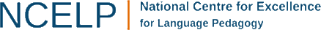 [Speaker Notes: Notes:
These practice assessment questions mirror the format of the various sections in the Term 2 Assessments. However, there are only two items per section in this practice sequence.
The rubrics are almost exactly as they would appear in the real test, with the exception of references to a precise number of items, which have been amended to ‘a few’, etc., to avoid any confusion owing to the fact that there are just two here.
The timings for each section have been left as for the real thing, however, in order for students to gain an appreciation of how long they would be working on each type of question. Please point out to them that working through the two example questions here may not take as long (though with any explanation and discussion as may be useful with the class factored in, it may be that longer is actually spent on each section than would be the case for the real test).
For the listening section, the audio for each item is accessible via the ‘player’ button adjacent to the question. Each item is recorded only once; where it is specified that students will hear an item twice, please click the play button again when ready.
All of the vocabulary, with the exception of the unknown words in the phonics section, are taken from the NCELP scheme of work leading up to the assessment week; these are not therefore frequency-referenced here. The unknown words in the phonics section are frequency-referenced in the slide notes.]
Phonics: Listening & Writing
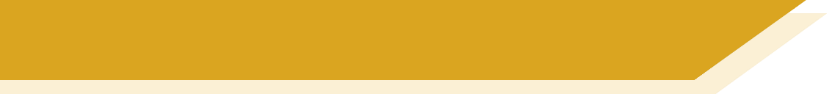 You will hear the German words listed below. You will hear each word twice.  
 
Complete the spelling of each word by filling in the missing letters. Each dash (_) represents one missing letter. 
 
For some of the words you hear, there may be more than one way of spelling them.  
Just type in any one possible spelling for each word. 
 
You won’t know these words. Don’t worry – just do your best!
 
This part of the test will take 3 minutes to complete.   
 
_ eug
ert _ _ len
There is one mark for each item.
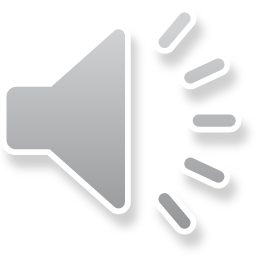 Answer: Zeug
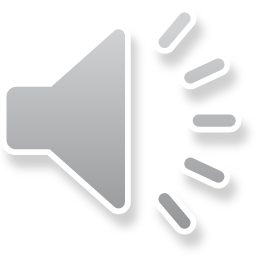 Answer: erteilen
[Speaker Notes: Transcript
1. das Zeug
2. erteilen

Zeug [3524] erteilen [2247]]
There is one mark for each item
Vocabulary: Listening
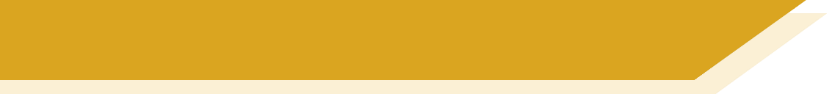 PART A  You will hear some words. Put a tick under the picture or English word that best matches what you hear. You will hear each word twice. This part of the test will take  
1 minute and 50 seconds  to complete.
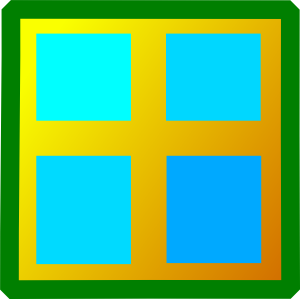 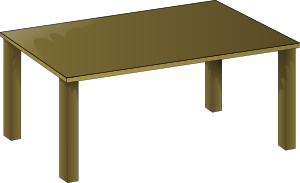 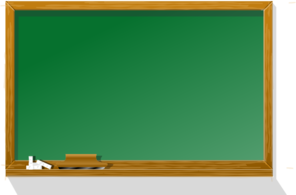 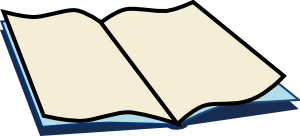 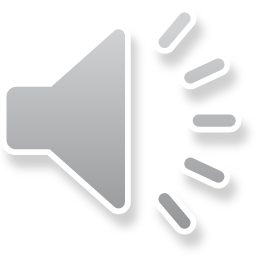 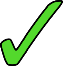 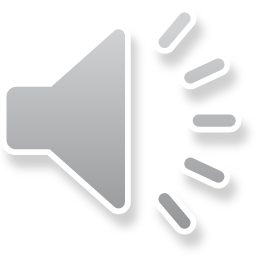 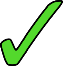 [Speaker Notes: Transcript
1. der Tisch
2. zeigen]
There is one mark for each item.
Vocabulary: Listening
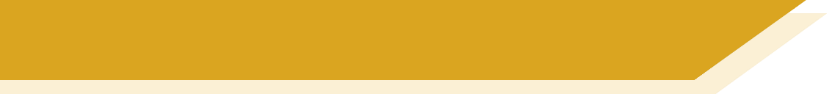 PART B   You will hear some words. Put a tick under the type of word you hear.  
You will hear each word twice. This part of the test will take 2 minutes to complete.
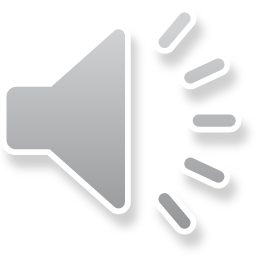 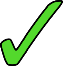 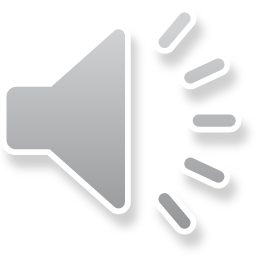 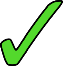 [Speaker Notes: Transcript
1. der Garten
2. die Band]
Grammar: Listening
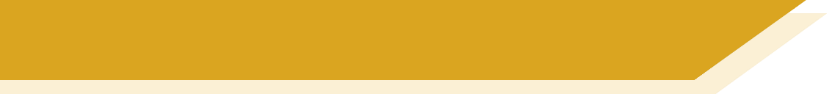 There is one mark for each item.
This part of the test will take 2 ½ minutes to complete.   
  
 
PART A 
 
You will hear some sentences. You will hear each sentence twice. 
 
Decide whether each sentence is a STATEMENT or a QUESTION. 
 
Circle your answer.
 
		1	STATEMENT		QUESTION
 
		2	STATEMENT		QUESTION
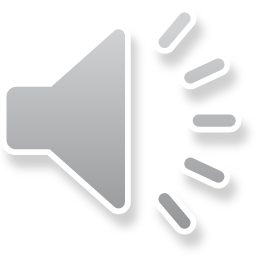 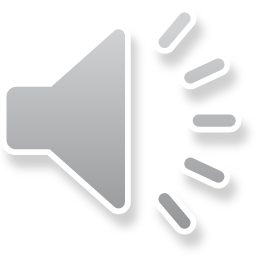 [Speaker Notes: Transcript
1. Lernt sie in der Schule
2. Er bekommt ein Geschenk]
Grammar: Listening
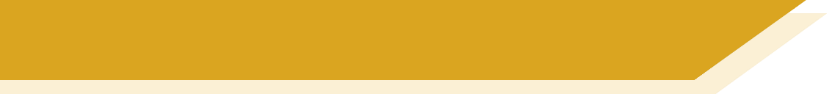 There is one mark for each item.
PART B 
 
You will hear some sentences. You will hear each sentence twice. 
 
The first word is missing from each sentence. Decide who the verb is referring to. 
 
Circle your answer.
 
 
	1	I			you			we
		
2	I			you			he/she
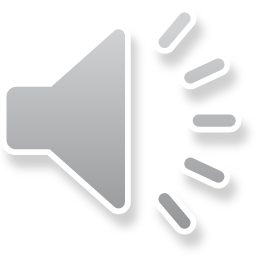 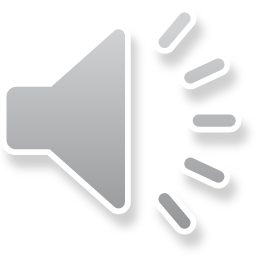 [Speaker Notes: Transcript:
[each sentence plays for the first time, 1s pause, plays for the second time]
1. [Ich] mag Deutsch.		
2. [Du] findest Fremdsprachen wichtig.]
Vocabulary: Reading & Writing
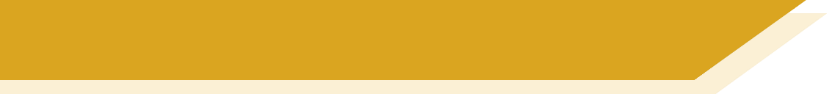 There is one mark for each item (English spelling is not marked).
PART A
 
Translate the underlined German words to complete the English sentence.
 
This part of the test will take 1 ½ minutes to complete.   
 
 
 
1) Er hat ein Tier.		He has an _____________.		 (write one word)
 
2) Verstehst du die Frage?	Do you understand the ____________? (write one word)
animal / pet
question
Vocabulary: Reading & Writing
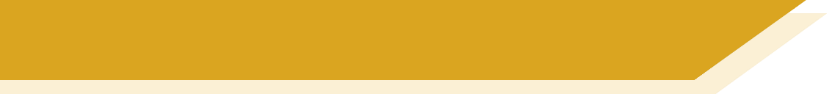 There is one mark for each item. 

0.5 marks awarded for a correct noun with a missing or incorrect article.

1 mark awarded for an otherwise correctly-spelled noun with a missing capital letter.
PART B
Translate the underlined English words to complete the German sentence.
This part of the test will take 2 ½ minutes to complete.
!! Remember – German nouns begin with a capital letter !!
1) The classroom  is big.	_____ ________________ ist groß.		(write two words)

2) You must see the film!	Du muss den Film __________ !			(write one word)
Das   Klassenzimmer
sehen
There are two marks per question.
Vocabulary: Reading & Writing
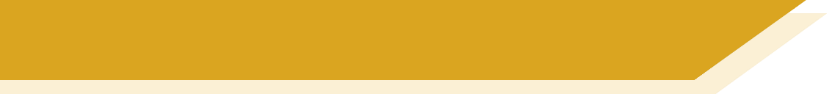 PART C  Circle two different words that can fill the gap to make sensible German sentences. This part of the test will take 2 minutes to complete.
Vocabulary: Reading & Writing
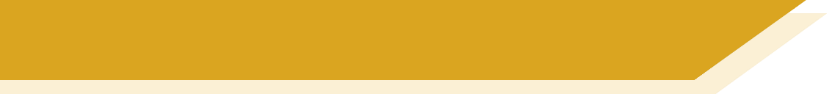 There is one mark for each item. 
0.5 marks awarded for a correct noun with a missing or incorrect article.
1 mark awarded for an otherwise correctly-spelled word with a missing umlaut.
1 mark awarded for an otherwise correctly-spelled noun with a missing capital letter.
PART D Translate the English words in brackets to complete the German sentence.
This part of the test will take 2 ½ minutes to complete.
!! Remember – German nouns begin with a capital letter !!
1) _____ ___________ bleibt zu Hause. (the family)				(write two words)

2) Ich lese ____________ ein Buch. (sometimes)				(write one word)
Die      Familie
manchmal
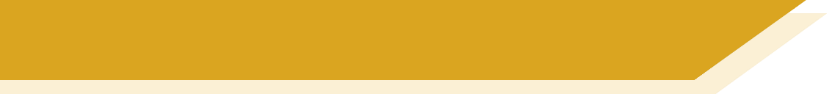 There is one mark for each item.
Grammar: Reading & Writing
This part of the test will take 12 minutes to complete.   
  

Reading section
 
PART A 
Read the sentences. The punctuation marks ( . or ? ) are missing. 
Decide whether each sentence is a STATEMENT or a QUESTION. Circle your answer.

1. Er reist kaum nach Österreich		STATEMENT		QUESTION
2. Arbeitet sie in der Schule			STATEMENT		QUESTION
Grammar: Reading & Writing
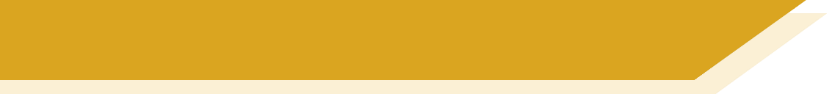 There is one mark for each item.
PART B 
Read the sentences. The first word is missing. 
Choose who the verb is referring to. Circle your answer.
 
1. ... brauche ein Auto.		I		you		he/she

2. ... glaubst die Antwort.		I		you		he/she
Grammar: Reading & Writing
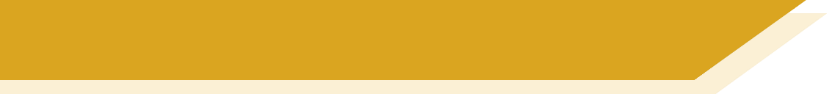 There is one mark for each item.
PART C
There is a word missing in the next few sentences. 
Choose which word completes each sentence. Circle your answer.
 
1. Ich höre ____ Lied.			einen		eine		ein

2. Ich mag ____ Unterricht.		der		die		das		den
Grammar: Reading & Writing
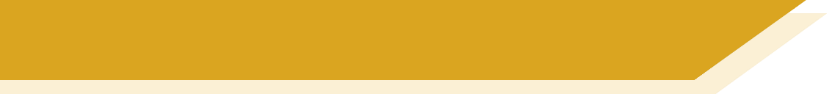 There is one mark for each item.
PART D
In the next few sentences, one word (a pronoun) is underlined. 
Choose which noun could replace the underlined pronoun. Circle your answer.
 
1. Ich sehe ihn jeden Tag.		den Hund	die Katze	das Auto

2. Sie hat ein Fenster.			der Zug		die Kirche	das Haus
Grammar: Reading & Writing
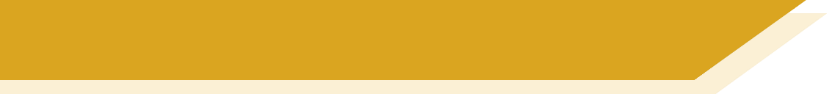 There is one mark for each item.
PART E
Decide what these sentences mean in English. Circle your answer.
 
1. Du arbeitest in der Schule.		You work at school.	You do not work at school.

2. Ich glaube es nicht.		I believe it.		I do not believe it.
There are two marks per question.
1 mark for word order 
(statement: subject pronoun – verb; 
question: verb – subject pronoun).
0.5 mark for correct pronoun
0.5 mark for correct weak verb ending
Grammar: Reading & Writing
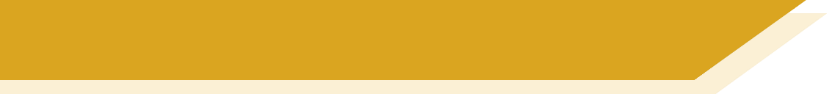 Writing section
 
PART A 
Complete these German sentences using the correct form of the verb in brackets. 
Remember to add the pronoun.  
 
1. __________ __________ im Garten.  	(I am standing)		to stand = stehen
	
2. __________ __________ mit Freunden? (is he dancing)		to dance = tanzen
Ich            stehe
Tanzt             er
Grammar: Reading & Writing
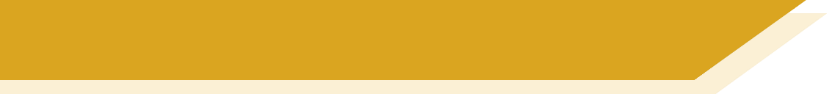 There is one mark for each item.
PART B
Complete these sentences with the German word for the word in brackets.
 
1. Wir __________ kein Problem.  (have)	

2. Du __________ nett.  (are)
haben
bist
There is one mark for each item.
0.5 mark for correct gender but incorrect case (masculine only)
0.5 mark for correct gender but incorrect use of definite/indefinite article (including either correct or incorrect case for masculine items) e.g. ein instead of der, or die instead of eine
Grammar: Reading & Writing
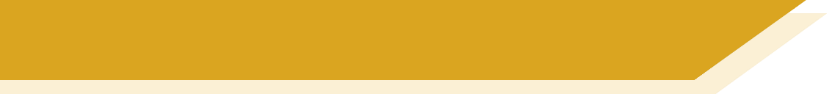 PART C
Complete these sentences with the German word for the word in brackets.
 
1. Er braucht __________ Freund (masculine).  (a)

2. __________ Idee (feminine) ist wichtig.  (the)
einen
Die
Grammar: Reading & Writing
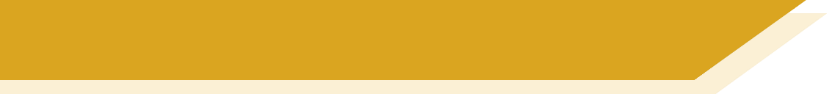 There is one mark for each item.
PART D
Read the German sentences. 

In sentence 1, the noun is underlined. There is a gap in sentence 2. 

Complete sentence 2 with the German word for the word in brackets.
ihn
Es
There is one mark for each item.
For items involving umlaut + -e in plural form:
0.5 marks for –e without umlaut
0.5 marks for umlaut without -e
Grammar: Reading & Writing
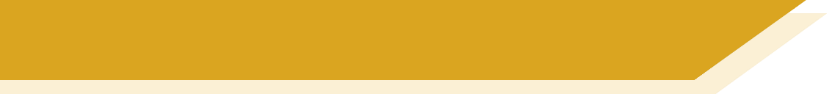 PART E
Read the sentences. 

In sentence 1, a noun is underlined. 

Complete sentence 2 with the PLURAL form of the underlined noun in sentence 1.
Ärzte
Mädchen
Phonics: Speaking
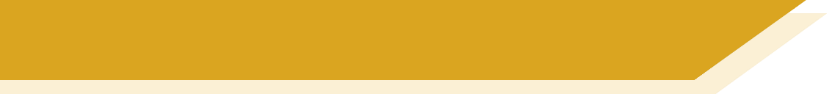 Read the following list of German words aloud. 

You won't know these words. Just say them as you think they should sound in German. 

You will get marks for pronouncing the bold, underlined parts of each word.
 
If you’re not sure, don’t worry – just have a go and do your best. 
This part of the test will take 2 minutes to complete.   
 
 
1. sowie

2. verschieden
0 marks: Incorrect pronunciation based on English SSC.
1 mark: Correct knowledge of target SSC, but pronunciation with an English accent.
1 mark: Correct pronunciation of target SSC.
0 errors = 1 mark
1 or 2 errors = 0.5 marks
3 or more errors = 0 marks
Errors are defined as: 
 no gender or wrong gender
one incorrect or omitted SSC
one omitted or unnecessary stress
Vocabulary: Speaking
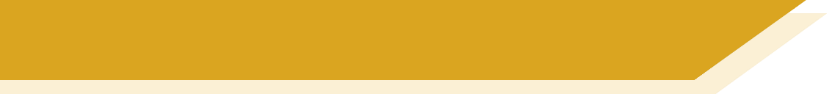 Say the German for the words below. 

Remember to say the word for the if needed!
 
This part of the test will take 2 minutes to complete.   
 
 
 
1. the example				(two German words)
 
2. to show, showing				(one German word)
Answer: das Beispiel
Answer: zeigen
Grammar: Speaking
1 mark: Correct word order
 (subject pronoun - verb / verb - subject pronoun)
 0.5 mark: Correct pronoun
0.5 mark: Correct weak verb form 
Note:
The focus of these items is weak verb formation.
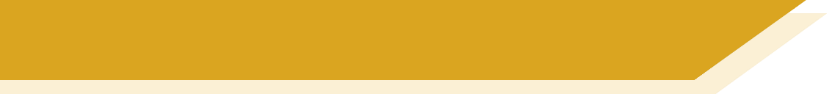 This part of the test will take 4 minutes to complete.   
  
PART A 
Read each sentence, then say it in German. The hint tells you which verb to use.
 
1. Am I staying at home?			to stay = bleiben

2. You are talking with friends.			to talk = reden
Answer: Bleibe ich zu Hause?
Answer: Du redest mit Freuden.
Grammar: Speaking
1 mark: Correct article forms (e.g. nominative, feminine, definite article)
 
1 mark: Correct verb form (haben, sein, mögen)
 
Note:
The focus of these items is article agreement and irregular verb formation.
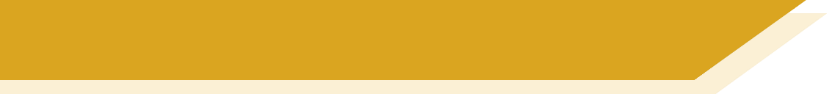 PART B 
Read each sentence, then say it in German. The hint tells you which noun to use.
 
1. I am doing the task.					task = Aufgabe (feminine)

2. He has a dog.					dog = Hund (masculine)
Answer: Ich mache die Aufgabe.
Answer: Er hat einen Hund.
Grammar: Speaking
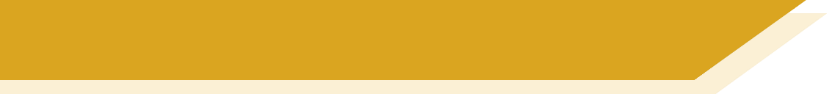 There is one mark for each item.
PART C 
Read the German sentences. 
In sentence 1, the noun is underlined. There is a gap in the sentence 2. 
Say the missing pronoun to complete sentence 2.
Es
Sie